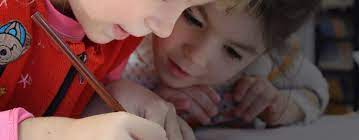 Supporting Communication in your classroom – Part 2  – sharing some more ideas from                 *
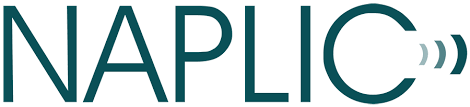 *A group of professionals supporting language and communication development
Tower Hamlets Language Literacy and Communication Team
May 2023
For general ideas to support language through the school  Oracy Cambridge and  Voice 21 are really good resources
[Speaker Notes: About us – ORACY CAMBRIDGE

Voice 21 | Oracy | United Kingdom]
‘Oracy Cambridge’ aims to promote oracy generally.
Their website has a lot of free resources for supporting talk in the classroom and is well worth a look. Many local schools are using their framework.
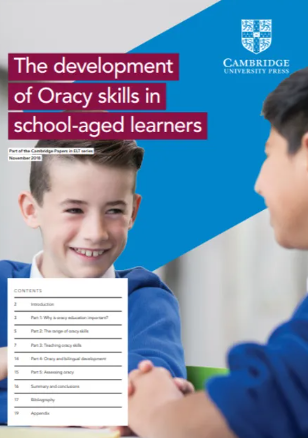 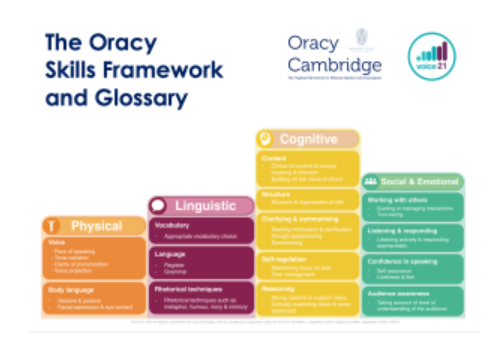 [Speaker Notes: Resources – ORACY CAMBRIDGE]
Voice 21 is a charity working to improve the UK’s oracy education for all young people
[Speaker Notes: Voice 21 | Oracy | United Kingdom]
Improve discussions in Science lessons with this free resource: explorify.uk
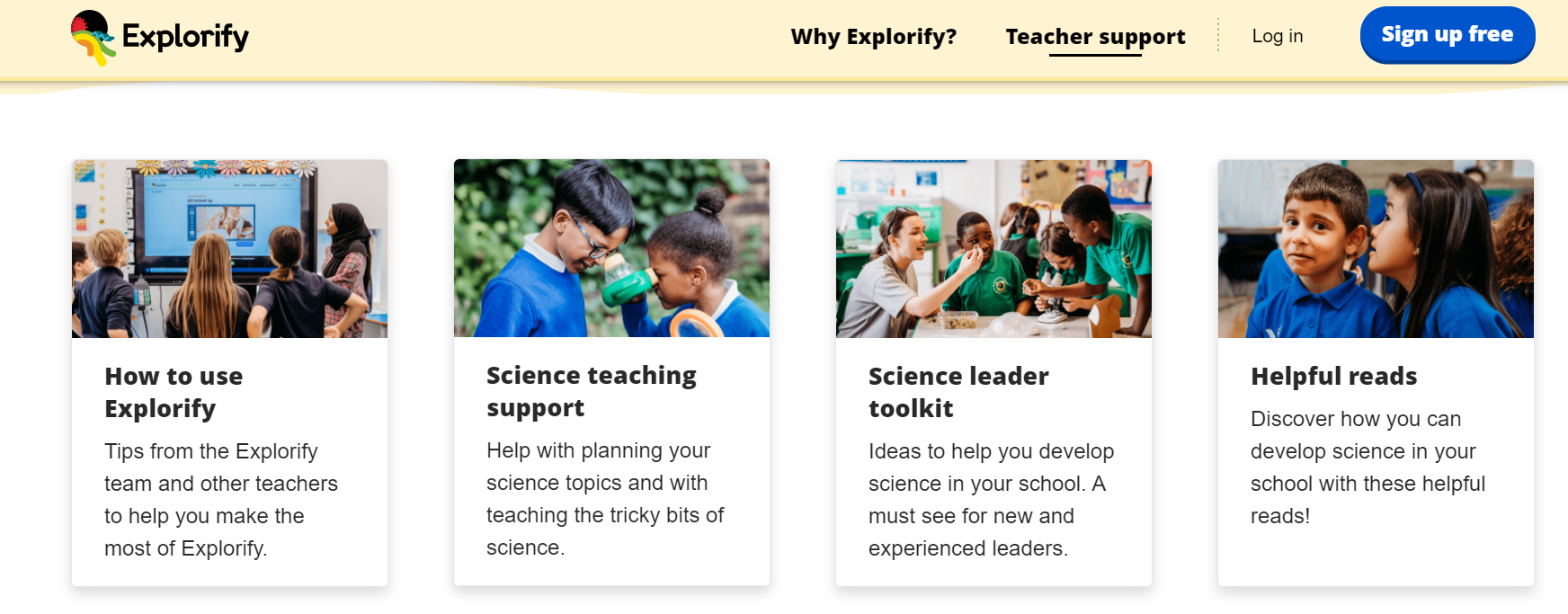 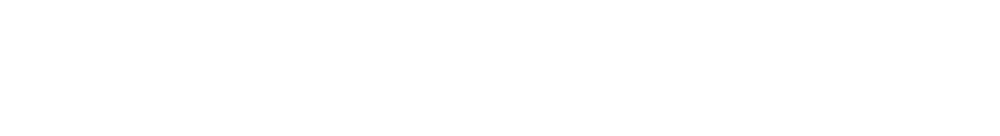 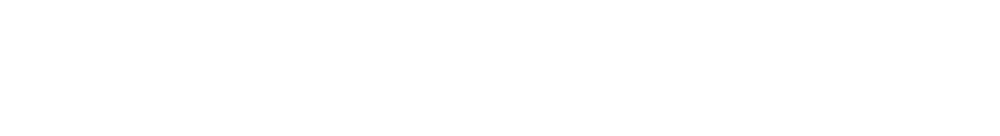 [Speaker Notes: explorify.uk]
There are so many resources out there to try. Interested in learning more about high quality interactions in the Early Years? Have a look at:
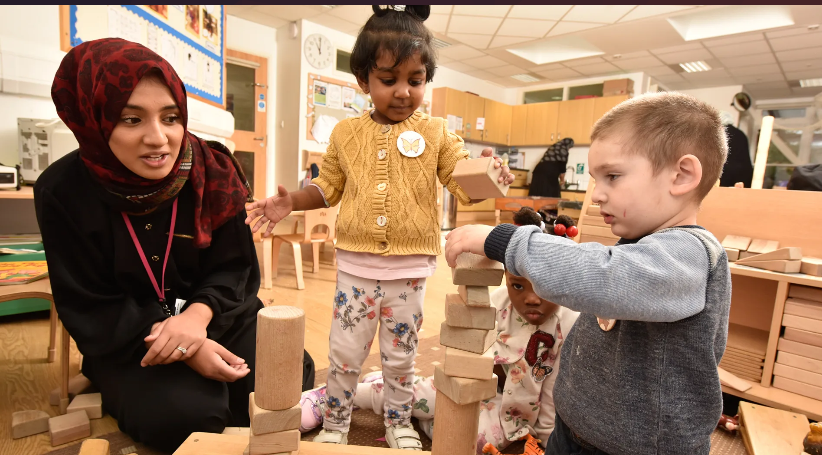 The ShREC approach from the EEF

Video of the ShREC approach
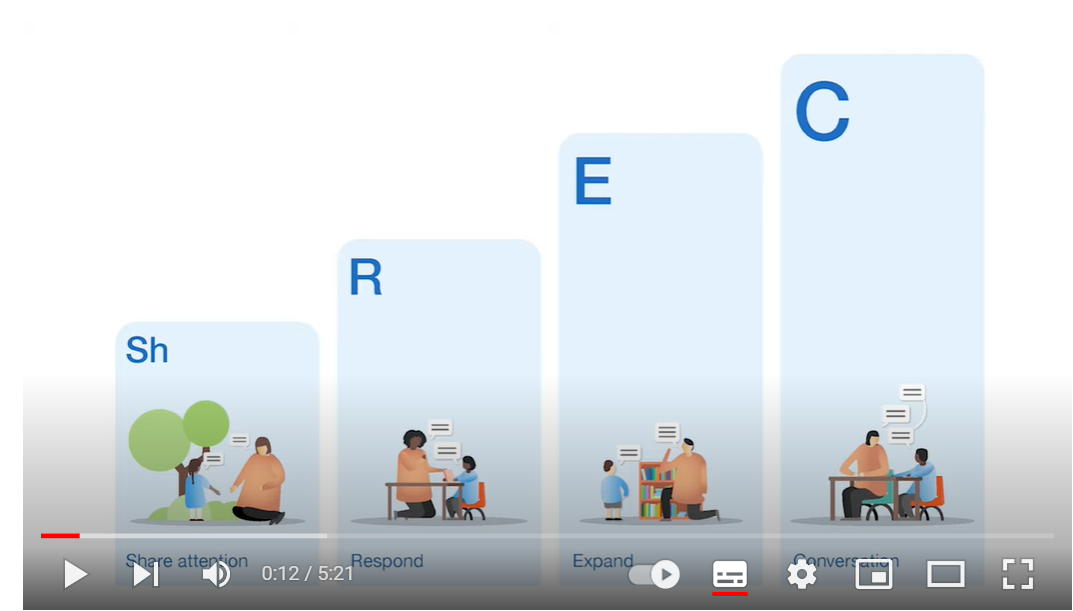 [Speaker Notes: The ShREC approach:
Sh – Share attention
R- Respond
E – Expand
C – Conversation
The ShREC approach – Four evidence informed strategies to… | EEF (educationendowmentfoundation.org.uk)

High quality interactions in the Early Years - The ShREC approach – YouTube – 5 minutes long]
Finally, there is so much useful information on this website for both parents and professionals:
Including 
Progress checkers from 6 months to 11 years
Free CPD online short course
What Works database of evidenced interventions to support children’s speech, language and communication
A resource library for parents
Top tips for primary and secondary schools
[Speaker Notes: https://speechandlanguage.org.uk/ Speech and language uk has lots of advice and resources for both parents and professionals]